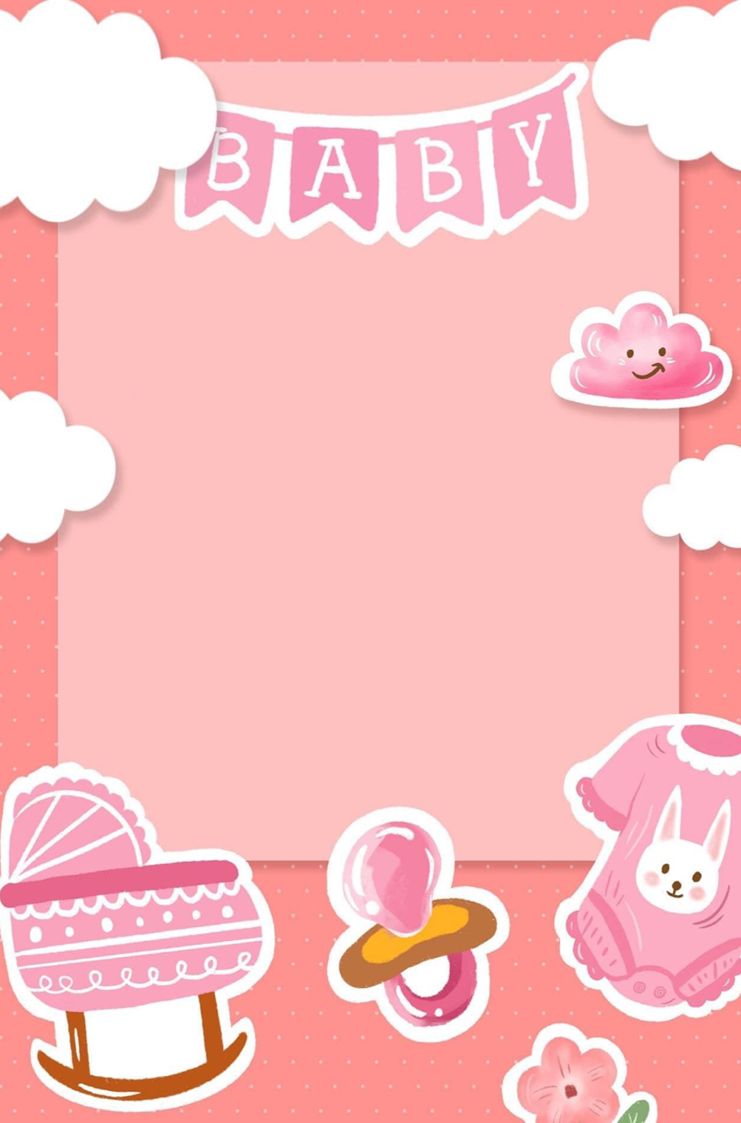 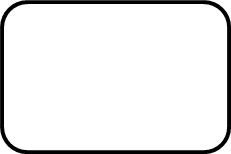 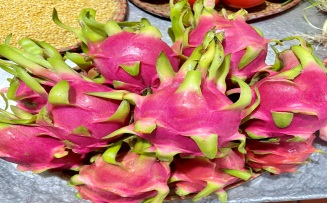 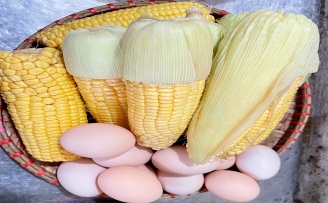 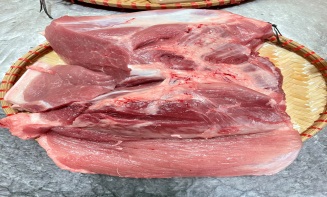 Thực đơn ngày 21-3-2024
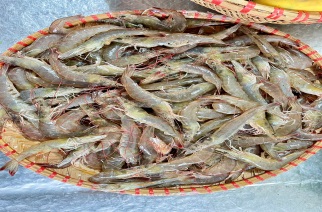 Bữa đệm sáng
- Chuối tây
MN Ánh Dương Xanh
Bữa trưa
     - Tôm, thịt, đậu sốt cà chua
     - Canh rau cải nấu thịt
     - Thanh long
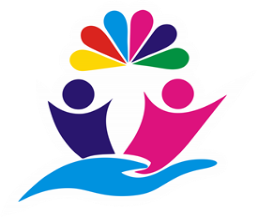 Bữa phụ chiều
Súp hải sản rau củ
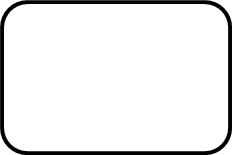 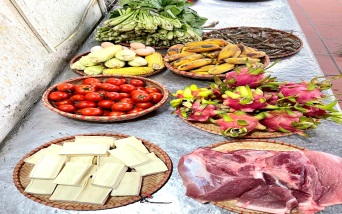 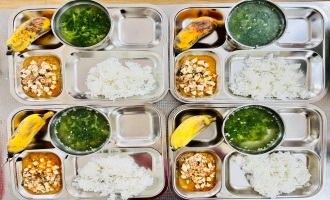 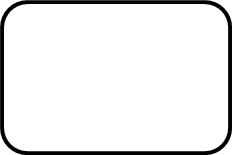 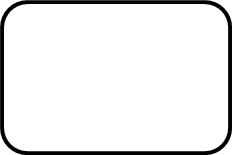 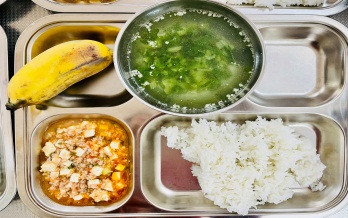 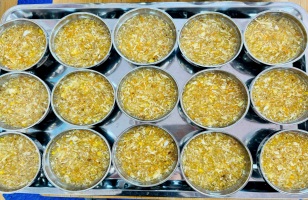